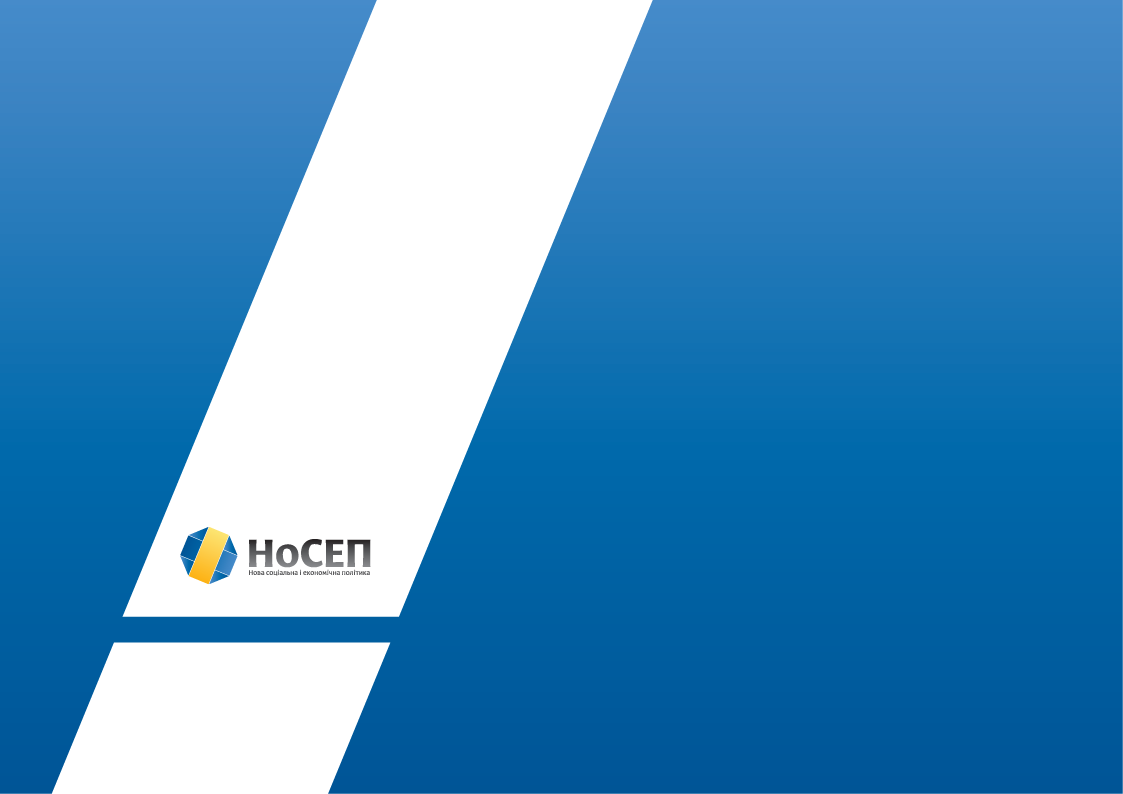 Півроку проблеми вимушених переселенців: що вдалося, що – ні
Аналітичний центр 
«Нова Соціальна та Економічна політика»
І. Акімова
«7» жовтня 2014 року
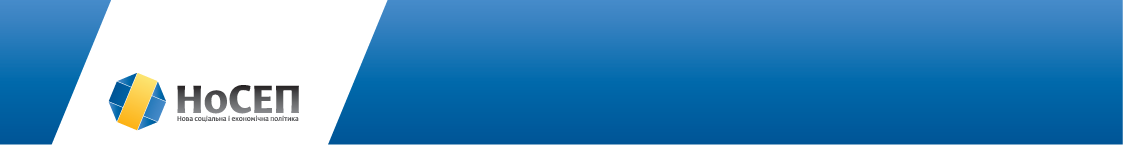 Кількість ВПО зростає…
За динамікою кількості вимушених переселенців (зростання у 53 рази з квітня по 1 жовтня) Україна нині змагається з Сирією та Іраком, де де-факто триває громадянська війна… 
Нині ВПО вважаються 387 тис. осіб:
18,4 тис. осіб - з Криму
368,6 тис. осіб - з «зони АТО» 
Значна частка ВПО – соціально-вразливі категорії:
121 тис. дітей.
73 тис. інвалідів та людей похилого віку 
Це – лише офіційно зареєстровані, реальна цифра – вище у 2-3 рази за рахунок тих, хто:
не став на облік (проживає у родичів)
не звертався по допомогу від держави
Перша хвиля ВПО (біженці «через війну») з приростом у 3-3,5 тис. осіб на добу не стихає.
Є ризики значно потужнішої другої хвилі (біженці «через зиму»).
на непідконтрольних України територіях у зоні АТО залишилось 2,2 млн. осіб.
частина з них ОБОВ’ЯЗКОВО стане ВПО (приміром, через рішення про переміщення ВНЗ)
зруйнована інфраструктура (енергетика, газове та водогосподарство), пошкоджені будинки, відсутність роботи – може стати причиною для від'їзду мешканців Донбасу в інші регіони
в Інтернет-опитуванні ~70% мешканців Донецьку заявили про готовність залишити місто
«Реверсне» переміщення ВПО – не повинне вводити в оману. Воно не тільки наслідок звільнення частини Донбасу (яке зупинилось), але й: 
закінчення у ВПО засобів існування, відсутність теплих речей, неможливість подальшого проживання в умовах похолодання у «літньому» приміщенні
невирішеність соціальних проблем (не змогли знайти роботу, влаштувати дитину на навчання тощо);
побоювання за збереження власного житла та майна (мародерство на території «ДНР – ЛНР» - масове явище в умовах відсутності / невтручання українських правоохоронців)
2
[Speaker Notes: «Руководящие принципы по вопросу о перемещении лиц внутри страны» http://www.ohchr.org/Documents/Issues/IDPersons/GPRussian.pdf]
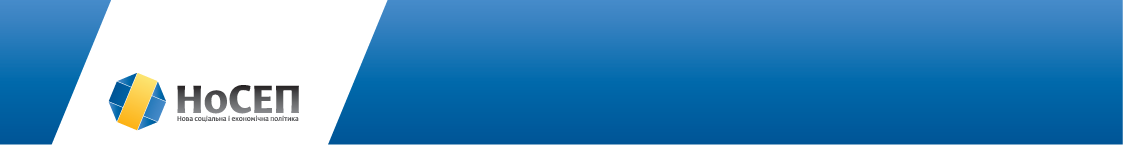 Приймалися точкові рішення для допомоги ВПО…
Створено нові структури: 
Міжвідомчий координаційний штаб з питань ВПО
Держслужбу з питань АРК та ТПО

Виділили фін. допомогу: 
для переселенців-кримчан – до 200 грн. в день на компенсацію вартості проживання (усього виділено 24 млн. грн., які закінчилися в червні 2014 р.)
для ВПО - по 442 грн. (884 грн. для непрацездатних) за умови перебування на обліку в Центрі зайнятості (на 2+2 місяці)

Спростили постановку та перебування на обліку в центрах зайнятості

Спростили доступ до вищої освіти: 
впорядкували видачу документів про освіту кримчанам
визначили порядок надання додаткових місць держзамовлення для кримчан та мешканців зони АТО
оголосили про «перевезення ВНЗ» у безпечні регіони 

Спростили доступ до судочинства: Закон про здійснення правосуддя – дозволяє розгляд судових справ за межами АТО в конкретних судах Донецької, Луганської , Запорізької обл. та м. Павлограда Дніпропетровської обл.)
3
[Speaker Notes: «Руководящие принципы по вопросу о перемещении лиц внутри страны» http://www.ohchr.org/Documents/Issues/IDPersons/GPRussian.pdf]
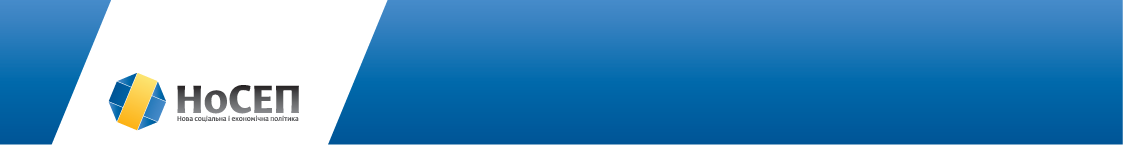 …але проблеми ВПО досі не вирішені …
Ускладнюється проблема розміщення ВПО в регіонах, які прийняли на себе найбільше навантаження: 
при щомісячному потоку переселенців у 30-35 тисяч осіб (підконтрольні райони Донецької та Луганської областей, м. Київ, Запорізька, Дніпропетровська, Харківська область прийняли 169,7 тис. осіб) в базових приймаючих регіонах потенціал місць розміщення – 632
Але скільки з вже наданих майже 200 тисяч місць готові для проживання взимку?
непроведена у зоні АТО вакцинація робить ВПО додатковим чинником зростання захворюваності
Закінчуються можливості для задоволення соціальних потреб ВПО у місцях тимчасового розміщення: 
і без дітей ВПО дефіцит місць у дитячих садках складав по регіонах до 44%, а після їх переїзду дитячі садки працюють з подвійним навантаженням (з аналогічними проблемами стикаються і школи; усього переміщено майже 121 тис. дітей)
як розмістити тисячі студентів та викладачів «переведених»  із зони АТО ВНЗ? 
зростає навантаження на лікарів первинної (за півроку у них додалось 84,1 тис. пацієнтів-ВПО, у т.ч. 37,2 тис. дітей) та вторинної ланки (госпіталізовано 16,6 тис.)
Недопрацювання на державному рівні та негнучкість бюджетної системи позначились і на ВПО: 
зірвано тендерні закупки (укладено лише 4-6% контрактів на ліки, які закуповуються централізовано за кошти Держбюджету) 
відсутні ресурси забезпечення допомогою по гемодіалізу, інсуліном, гемофілією, онкозахворюваннями,  туберкульозу та ВІЛ/СНІДу у місцях  тимчасового проживання  ВПО (не можна перекинути закуплені централізовано ліки, а місцеві бюджети були прораховані тільки на стабільну кількість місцевих пацієнтів)
Можливості волонтерів та благодійників – на межі
4
[Speaker Notes: «Руководящие принципы по вопросу о перемещении лиц внутри страны» http://www.ohchr.org/Documents/Issues/IDPersons/GPRussian.pdf]
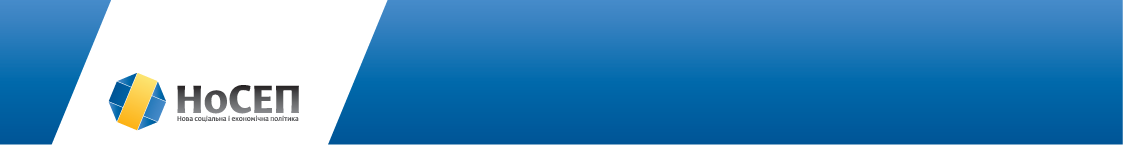 Загострюється проблема зайнятості…
Кількість вакансій обмежена – кількість претендентів росте:
Роботу знайдено для 1,8 тис. осіб (1% працездатних ВПО) – запропоновані вакансії не задовольняють  по рівню оплати, а навколо місць компактного проживання (санаторіїв, літніх таборів) взагалі немає робочих місць
Немає стимулів працювати?
зі 190 тис. працездатних до центрів зайнятості звернулось лише 10,7 тис. осіб (5,6%) 
Повільно вирішуються проблеми соціального забезпечення ВПО:
допомогу по безробіттю призначено 4,6 тис. осіб (52%, тих, хто звернувся до центрів зайнятості)
Невирішеність соціальних проблем  = подальше зубожіння ВПО + ризики зростання напруги між місцевою громадою та переселенцями
5
[Speaker Notes: «Руководящие принципы по вопросу о перемещении лиц внутри страны» http://www.ohchr.org/Documents/Issues/IDPersons/GPRussian.pdf]
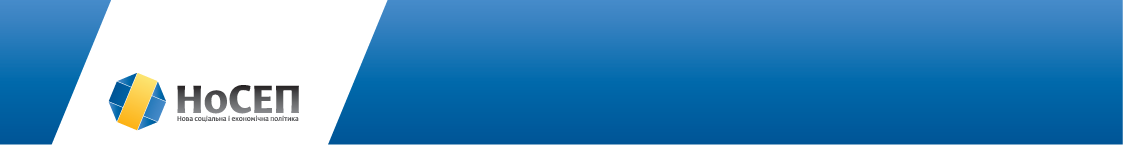 Що заважає ефективно вирішувати проблеми ВПО
Немає закону про ВПО
нема визначення ВПО       нема кола ВПО       нема простої процедури реєстрації       нема достовірної інформації        неможливо спланувати фінансові та інші ресурси        неможливо задовольняти потреби ВПО        немає відповідальності за роботу з ВПО 
Півроку проблеми ВПО недофінансуються.
система освіти, медицини, соціального забезпечення нині вирішують проблеми за рахунок власних резервів (ущільнення груп і класів, додаткові парти, ліжка)
проживання ВПО у санаторіях та інших закладах здійснюється де-факто за рахунок власника приміщення, на ньому ж – комунальні платежі (і борги по ним)
хто компенсуватиме ці видатки, щоб задовольнити потреби ВПО ?  
Є проблеми в інституційному забезпеченні: 
«ЦОВВ для ВПО» – лише на папері
Координаційний штаб концентрується в основному на першочергових кроках (вивезти, поселити)
відсутній достовірний облік ВПО
немає єдиних стандартів роботи з ВПО на центральному та місцевому рівні
немає належної координації роботи органів влади з благодійниками та волонтерами, міжнародними організаціями (проблеми – у кого отримати інформацію, кому передати допомогу)
6
[Speaker Notes: «Руководящие принципы по вопросу о перемещении лиц внутри страны» http://www.ohchr.org/Documents/Issues/IDPersons/GPRussian.pdf]
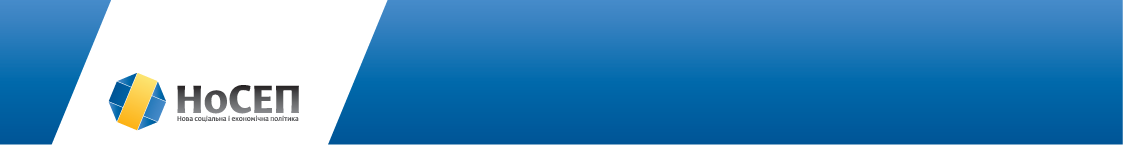 Що необхідно терміново зробити (1): …Закон про ВПО (4490а) та реєстрація ВПО
Прийняття закону про ВПО має вирішити цілий ряд проблем:
ведення єдиного чіткого терміну ВПО у правове поле (хто може бути визнаним ВПО)
запровадити просту та прозору реєстрацію ВПО
спростити постановку ВПО на облік у різних органах («мінімум часу – мінімум документів»)
перекласти на бюрократичний апарат відновлення втрачених документів (від ВПО – тільки заява про потребу в цьому)
забезпечити доступ  ВПО до усіх послуг (соціальних, медичних, освітніх, судового захисту) у місці тимчасового перебування
надання права на пакет допомоги «при переміщенні», «на місці перебування», «для повернення» (пряма та непряма допомога)
розподіл повноважень та відповідальності між органами влади (у центрі, на місцях, та по лінії «центральна – місцева влада»); наділення ЦОВВ повноваженнями та покладення на них відповідальності за роботу з ВПО
стимулювання зайнятості (тимчасова пільга по єдиному внеску на загальнообов'язкове державне соціальне страхування за кожну працевлаштовану ВПО; пріоритетне право на залучення до оплачуваних громадських робіт; продовження до 6 місяців користування раніше отриманими дозволами, ліцензіями, сертифікатами, термін дії яких завершився у період після окупації Криму чи після початку бойових дій на Сході)
Негайно створити Реєстр ВПО (там, де це зробити швидше і дешевше):
наповнити реєстр «переліком потреб» ВПО для планування державних та місцевих видатків
7
[Speaker Notes: «Руководящие принципы по вопросу о перемещении лиц внутри страны» http://www.ohchr.org/Documents/Issues/IDPersons/GPRussian.pdf]
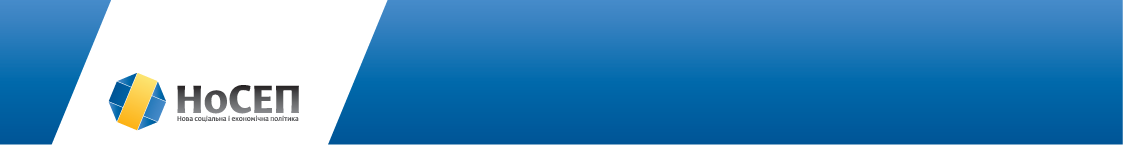 Що необхідно терміново зробити (2): …Фінанси
Внести зміни до Бюджетного кодексу:
оперативна «перекидка» коштів між регіональними бюджетами – на закупівлю ліків, надання медичної допомоги (застосування «надзвичайної бюджетної політики – гроші ходять за переселенцем» у частині фінансування медицини, освіти…)
Визначити зміст і розмір пакету допомоги (прямої та непрямої)
Можливі складові - компенсація вартості проживання у тимчасовому місці проживання; звільнення від плати за гуртожиток для ВНО – студентів, аспірантів, докторантів; участь на новому місці у програмах забезпечення інсуліном, реімбурсації ліків з гіпертонії, які фінансувались з чіткою територіальною прив’язкою тощо
Скоригувати бюджет-2014:
закласти фінансування вже фактично наданої допомоги (відшкодування частини вартості проживання ВПО; погашення боргів закладів тимчасового розміщення по комунальним платежам за спожите переселенцями…)
Врахувати у проекті бюджету-2015 “видатки на ВПО”: 
закласти кошти на те, чим держава допомагатиме ВПО (пакет допомоги)
визначитись з формою допомоги місцевим бюджетам на утримання соціальної інфраструктури, якою користуються ВПО
Оперативно прийняти порядки використання відповідних бюджетних коштів та іншу необхідну нормативну базу для якомога швидшого фінансування потреб ВПО
8
[Speaker Notes: «Руководящие принципы по вопросу о перемещении лиц внутри страны» http://www.ohchr.org/Documents/Issues/IDPersons/GPRussian.pdf]
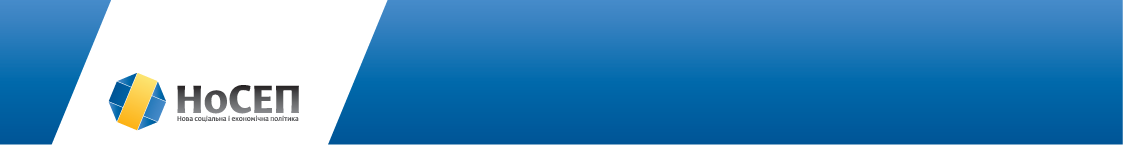 Що необхідно терміново зробити (3): …Інституційне забезпечення
Сформувати задекларований “ЦОВВ для ВПО”, або розподілити його функції між існуючими ЦОВВ
Визначити в положеннях про ЦОВВ їх повноваження по роботі з ВПО; визначити у кожному органі відповідальних по роботі з ВПО та організаціями-донорами (міжнародні, благодійні, волонтерські)
Запровадити єдиний стандарт роботи з ВПО. Розподілити сфери роботи – що робить держава, що місцева влада
Забезпечити поширення позитивного досвіду регіонів (Дніпропетровська область – домовилась про навчання 15 ВПО у Литві, виділення Євросоюзом 1,5 млн. євро на реконструкцію гуртожитків для ВПО)
Запропонувати прозорі правила взаємодії між волонтерами і благодійниками та державою, залучення цих інституцій до експертизи при підготовці рішень
Прозорість та публічне звітування держави про витрачання фінансів та матеріально-технічних ресурсів (власних та отриманих від благодійників)
Підзаконна база для звільнення від оподаткування  благодійної допомоги для потерпілих  від АТО
9
[Speaker Notes: «Руководящие принципы по вопросу о перемещении лиц внутри страны» http://www.ohchr.org/Documents/Issues/IDPersons/GPRussian.pdf]
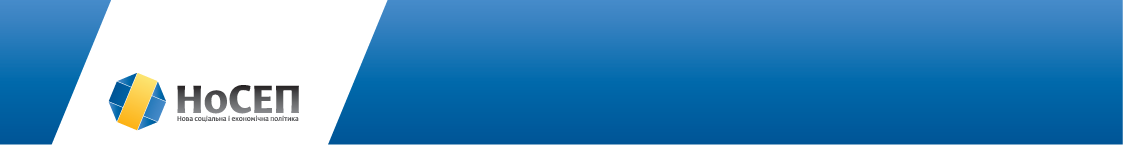 Що необхідно терміново зробити (4): … Соціально-економічні реформи в країні – ця шлях і до вирішення проблем ВПО
Розробити і затвердити План відновлення Донбасу та локальні «Easy recovery»-програми – основу для повернення ВПО (робочі місця, соціальна інфраструктура, житло)

Дерегуляція -> розвиток МСБ (гнучкий сектор) -> нові робочі місця -> розв'язання проблеми зайнятості ВПО

Впровадження нових фінансових механізмів у медицині (перехід на вартість послуги) ->  «гроші ходять за пацієнтом» -> гнучкіше і швидше використання бюджетних коштів, у тому числі для потреб ВПО; розвиток системи медичної та психологічної реабілітації для постраждалих в зоні АТО та ВПО
10
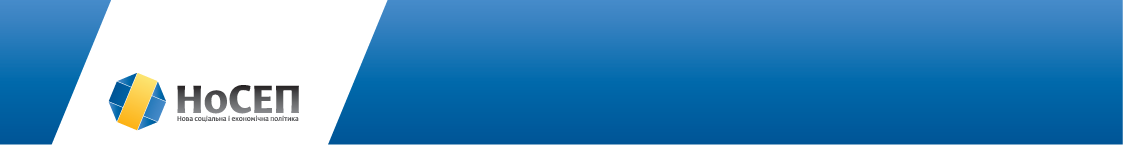 Дякуємо за увагу!АЦ «НоСЕП» запрошує до діалогу щодо шляхів розв’язання проблем
КОНТАКТИ
м. Київ, вул. Iрининська, 5/24
Тел. +38 (044) 364-32-72
E-mail: newsep@ukr.net
http://newsep.com.ua
11